Boletim de despesas de CUSTEIO ADMINISTRATIVO
27ª Edição | Dezembro| 2021
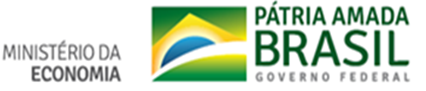 Despesas de Custeio Administrativo
O Boletim do Custeio Administrativo tem por objetivo dar transparência e ampla divulgação à composição das despesas com o funcionamento do Poder Executivo da Administração Pública Federal.
As despesas com o custeio administrativo são agrupadas em 8 itens:
Serviços de apoio
Material de consumo
Comunicação e processamento de dados
Locação e conservação de bens imóveis
Energia elétrica e água
Locação e conservação de bens móveis
Diárias e passagens
Outros serviços
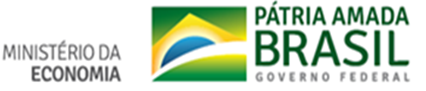 Despesas de Custeio Administrativo
A composição das despesas de custeio administrativo do Poder Executivo Federal é detalhada na Nota Metodológica elaborada pela Secretaria de Orçamento Federal.
O conjunto das despesas consideradas custeio administrativo foi revisto em 2021, o que provocou a atualização da série histórica, conforme detalhado em Nota Explicativa.
A Nota Metodológica e a Nota Explicativa da Revisão do Custeio Administrativo estão disponíveis em: https://www.gov.br/economia/pt-br/centrais-de-conteudo/publicacoes/boletins/boletim-de-custeio-administrativo/notas
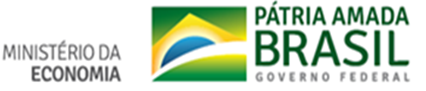 Distribuição acumulada no ano
2021
Os Serviços de apoio corresponderam a 43,3% do total de despesas de custeio administrativo contabilizadas até o quarto trimestre de 2021. Material de consumo e Serviços de processamento de dados representaram  30,9% das despesas. Os 25,8% restantes estão distribuídos entre Locação e conservação de bens imóveis, Energia Elétrica e Água, Locação e conservação de bens móveis, Diárias e passagens e Outros serviços.
Fonte: SOF/SETO/ME
Nota: Em R$ milhões. Valores liquidados, inclui obrigatórias e PAC. Valores reais a preços de dez/2021 com base no IPCA mensal.
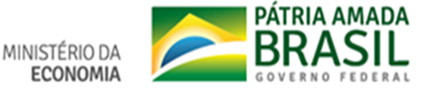 Variação acumulada no ano
No quarto trimestre de 2021, as despesas de custeio administrativo totalizaram R$  42,2 bilhões de reais. Verificou-se uma redução de 3,0%, em termos nominais, em relação ao realizado no ano anterior. Em termos reais, houve redução de 11,3%.
Fonte: SOF/SETO/ME
Notas: Em R$ milhões. Valores liquidados, inclui obrigatórias e PAC. Valores reais a preços de dez/2021, com base no IPCA mensal.
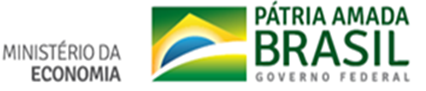 Evolução Histórica – valores nominais
Fonte: SOF/SETO/ME
Notas: Em R$ milhões. Valores liquidados, inclui obrigatórias e PAC..
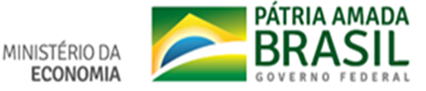 Evolução Histórica – valores reais
Quando analisada a série histórica, observa-se um crescimento de 2011 a 2013, com uma tendência de decrescimento a partir de então. Verifica-se ainda uma queda menos acentuada a partir de 2015 que se prolonga até 2020. No ano de 2021 a queda se mantém, porém, bem mais acentuada.
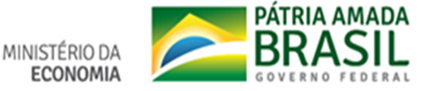 Fonte: SOF/SETO/ME
Notas: Em R$ milhões. Valores liquidados, inclui obrigatórias e PAC. Valores reais a preços de dez/2021, com base no IPCA mensal.